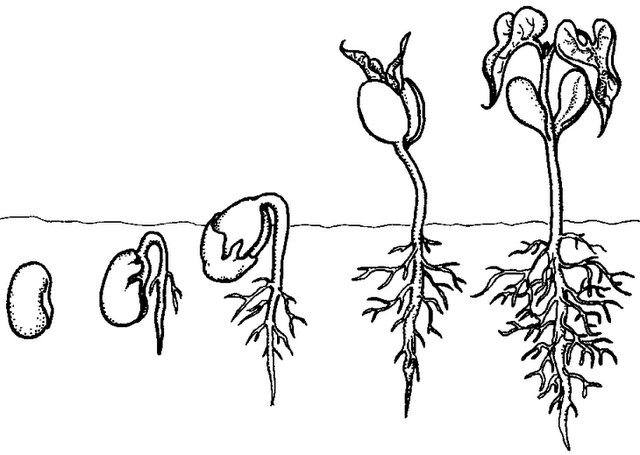 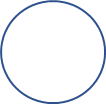 2
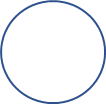 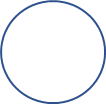 5
4
1
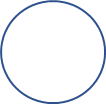 3